CE 397 Midterm Slides
Review Slides for the Midterm Exam
David Maidment
Spring 2015
OM_Observation
GF_PropertyType
GFI_Feature
+
phenomenonTime
1
+
resultTime
+observedProperty
+
validTime [0..1]
+
resultQuality [0..*]
+
parameter [0..*]
OM_Process
Any
What different things about observations do we need to exchange?
Observations and Measurements: Related entities & their associations(OGC AS Topic 20, ISO 19156)
But this is very abstract… we need to create a profile for unambiguous use in hydrologic applications…
1
+featureOfInterest
0..*
0..*
+procedure
+result
1
OM_Observation
GFI_Feature
+
phenomenonTime
1
+
resultTime
+observedProperty
+
validTime [0..1]
+
resultQuality [0..*]
+
parameter [0..*]
OM_Process
Any
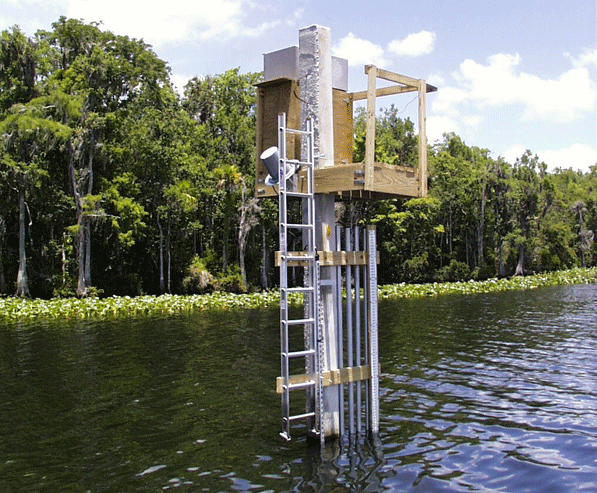 Using OGC O&M model for water level …
(WaterML2 Part 1)
Stream Gage
+featureOfInterest
1
sampling feature
River is a 
sampled feature
0..*
Stage Height
GF_PropertyType
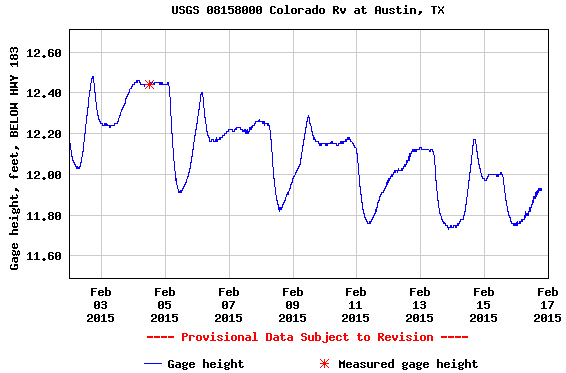 0..*
Time series of values
+procedure
+result
1
Water level measurement
Source: USGS
An Observation is an action whose result is an estimate of the value of some property of the feature-of-interest, obtained using a specified procedure
Workflows
FloodMaps
Measured with water level recorder
Extent of inundation modeled in GIS
1
8
Stage Height
StageTime Series
Measured with stream flow meter at a point in time
Apply rating curve to convert discharge to stage height time series
2
7
Discharge Value
Rating Curve
Derived from stage vs. discharge measurements over time at cross-section
Produced by hydraulic models & associated with cross-sections
3
6
Rating Curve
Discharge Time Series
Apply rating curve to convert stage height to discharge time series
Modeled by NFIE-Hydro for every NHDPlus Reach
4
5
Discharge Time Series
Flood Forecasting
Typical Case
OM_Observation
GFI_Feature
+
phenomenonTime
1
+
resultTime
+observedProperty
+
validTime [0..1]
+
resultQuality [0..*]
+
parameter [0..*]
OM_Process
Any
Treating rating curves as a measurement …
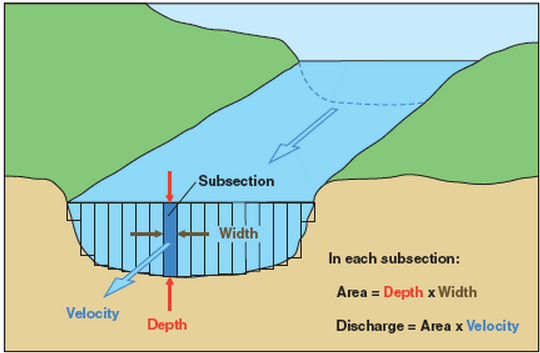 (WaterML2 Part 2)
Gage Location
+featureOfInterest
1
sampling feature
(Stage, Discharge) pair
0..*
GF_PropertyType
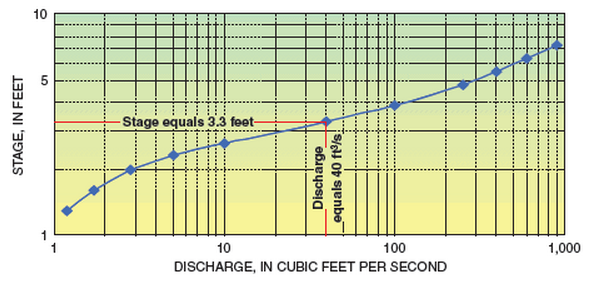 0..*
+procedure
+result
1
(Stage, Discharge) tuples
Observation or Conversion Method
Source: USGS
An Observation is an action whose result is an estimate of the value of some property of the feature-of-interest, obtained using a specified procedure
[Speaker Notes: Rating curves are developed on infrequent, as-needed basis, by taking direct measurements of depth and flow, and plotting the curve from this data. The curve is then used to convert real-time measurements of depth into real-time values of discharge.  

The object of WaterML 2.0 Part 2 is to apply the OGC O&M conceptual model and WaterML XML schema to convey the set of (stage, discharge) values. 

Source:  http://water.usgs.gov/edu/measureflow.html 
See also: OGC 13-021r3 WaterML 2.0 – Part 2.]
OM_Observation
GFI_Feature
+
phenomenonTime
1
+
resultTime
+observedProperty
+
validTime [0..1]
+
resultQuality [0..*]
+
parameter [0..*]
OM_Process
Any
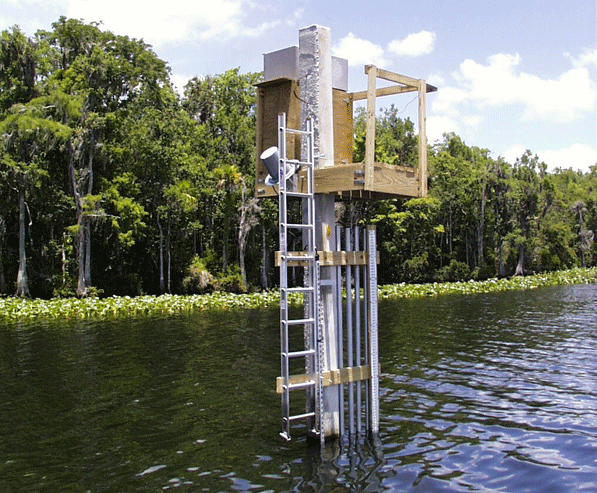 The stream flow can then be determined from the rating curve
Stream Gage
(WaterML2 Part 1)
+featureOfInterest
1
sampling feature
River is a 
sampled feature
0..*
Discharge
GF_PropertyType
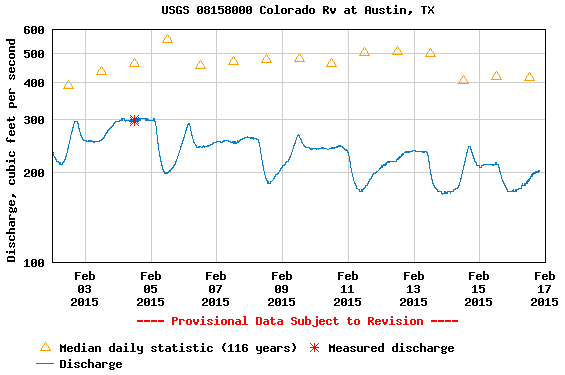 0..*
Time series of values
+procedure
+result
1
Flow rate conversion
Source: USGS
An Observation is an action whose result is an estimate of the value of some property of the feature-of-interest, obtained using a specified procedure
[Speaker Notes: Graph source:  http://waterdata.usgs.gov/nwis/uv?cb_00060=on&cb_00065=on&cb_00065=on&format=gif_default&site_no=08158000&period=&begin_date=2015-02-02&end_date=2015-02-16]
Workflows
FloodMaps
Measured with water level recorder
Extent of inundation modeled in GIS
1
8
Stage Height
StageTime Series
Measured with stream flow meter at a point in time
Apply rating curve to convert discharge to stage height time series
2
7
Discharge Value
Rating Curve
Derived from stage vs. discharge measurements over time at cross-section
Produced by hydraulic models & associated with cross-sections
3
6
Rating Curve
Discharge Time Series
Apply rating curve to convert stage height to discharge time series
Modeled by NFIE-Hydro for every NHDPlus Reach
4
5
Discharge Time Series
Flood Forecasting
Typical Case
Ensemble Flow Forecast for Reach Catchment 5592208 made on Jan 13, 2015 (15 day horizon)Weather information source: European Center for Medium Range Weather Forecasting (ECMWF).  Summary statistics compiled from 50 forecast hydrographs
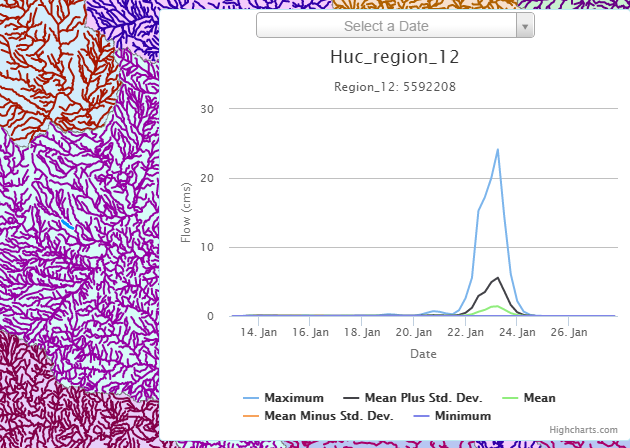 Source: Jim Nelson, BYU
Going from discharge to stage height with simulated rating curves
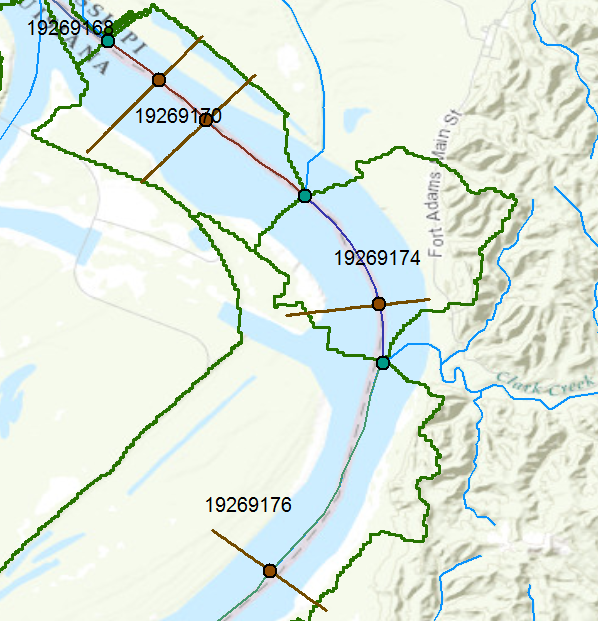 OM_Observation
GFI_Feature
+
phenomenonTime
1
+
resultTime
+observedProperty
+
validTime [0..1]
+
resultQuality [0..*]
+
parameter [0..*]
OM_Process
Any
Monitoring Point on x-section
+featureOfInterest
1
(Stage, Discharge) pair
sampling feature
0..*
GF_PropertyType
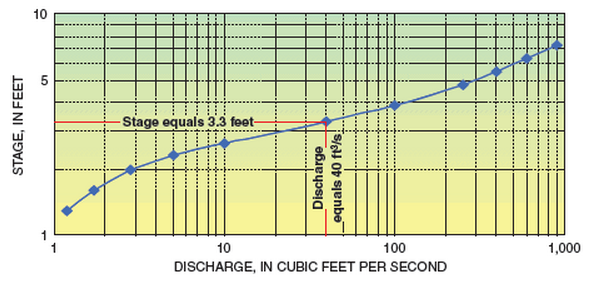 0..*
+procedure
(Stage, Discharge) tuples
+result
1
Conversion Method
Source: USGS
An Observation is an action whose result is an estimate of the value of some property of the feature-of-interest, obtained using a specified procedure
[Speaker Notes: We already have rating curves at gages, and we can determine rating curves for any cross-section developed for hydraulic models. 
That still doesn’t give us rating curves for all the NHDPlus reaches. 

We can work from NED 10m, or LIDAR where available, to extract cross-sections where needed. Accuracy may vary! 

Can then take a large-scale hydraulic model (SPRNT) to develop rating curves for all known cross-sections.]
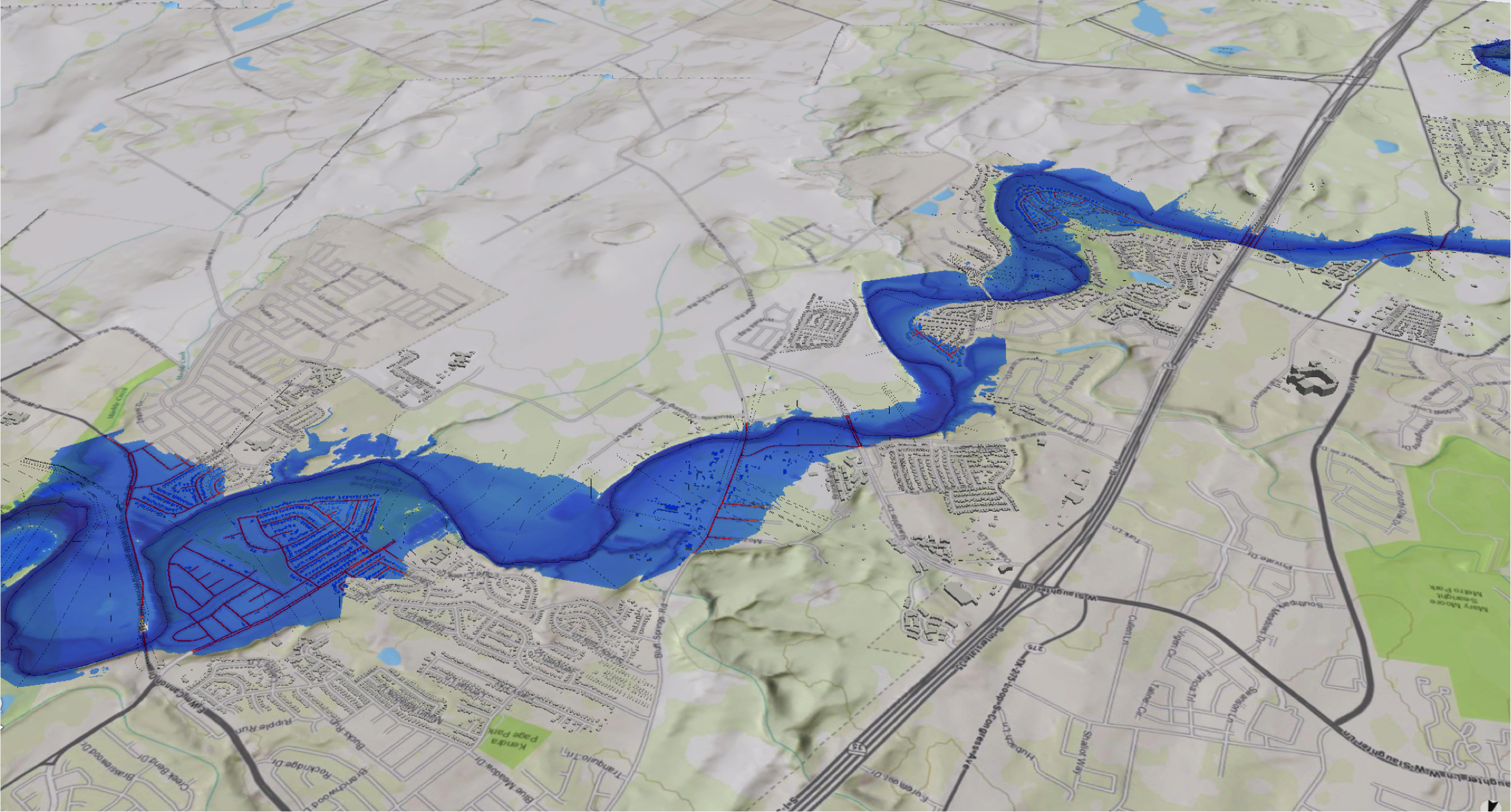 Flood Stage and Inundation
OGC/WMO Hydrology Domain Working Group
7+ Year International Effort – WaterML
(draft pending)
A time series for one variable at one location
Stage-Discharge values for one cross-section
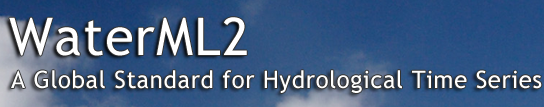 WML2 Part 2Ratings-Gaugings
Hydrology Domain Working Group formed
OGC at WMO Commission for Hydrology
Sensor Observation Service 2.0 
Hydrology Profile
Best Practice
Memorandum of Understanding between the World MeteorologicalOrganization and the Open Geospatial Consortium
Technical Meetings every 3 months
Five Interoperability Experiments (Surface water, groundwater, ratings-gaugings)
Annual week-long workshops
Involvement by many countries
2014
2010
2013
2009
2012
2011
2008
Acknowledgements: OGC, WMO,  GRDC, NWS, CUAHSI, BoM/CSIRO, USGS, GSC, Kisters, …….
[Speaker Notes: (1)    A four-year international effort has been undertaken to reconcile WaterML with international standards;
(2)    This effort was initiated with the establishment of an Hydrology Domain Working Group by the Open Geospatial Consortium in September 2008;
(3)    An OGC representative attended the WMO Congress of the Commission for Hydrology in 2008
(4)    A formal agreement between Secretary General of WMO and President of OGC in 2009 to jointly develop standards for hydrology, climatology, oceanography and climatology;
(5)    The joint OGC/WMO Hydrology Domain Working Group was supported by a large work effort, annual week-long workshops, four interoperability experiments for surface and groundwater data exchange, and participation by many countries;
(6)    In June 2012, the OGC voted to adopt the revised version, WaterML2 as an international standard for exchange of water resources time series (the first such public standard that has existed);
(7)    This Congress to the WMO Commission for Hydrology to whom I am speaking is considering WaterML2 for adoption as an official standard by WMO
(8)    WaterML 2.0 Part 2 – Ratings and Gagings is ready for public comment, pending OGC approval to post.]
What is Time?  … on the web?
ISO 8601:2004[E] – Data elements and interchange formats – Information interchange – Representation of dates and times
Date and time values are ordered from the largest to smallest unit of time: year, month (or week), day, hour, minute, second, and fraction of second. This ordering corresponds to chronological order. This allows dates to be naturally sorted by computer file systems.
Each date and time value has a fixed number of digits that must be padded with leading zeros. (The “format template” in figure below will achieve this in Excel spreadsheets)
Two main formats – (1) a basic format with a minimal number of separators, or (2) an extended format with separators: hyphen between date values (year, month, week, and day) and colon between time values (hours, minutes, and seconds). Local time zone begins with + or – hours from UTC.

 http://en.wikipedia.org/wiki/ISO_8601
Time–Value Pairs: Building a time series for web exchange
How do you represent time series in a database? 
Only precise instants are allowed.
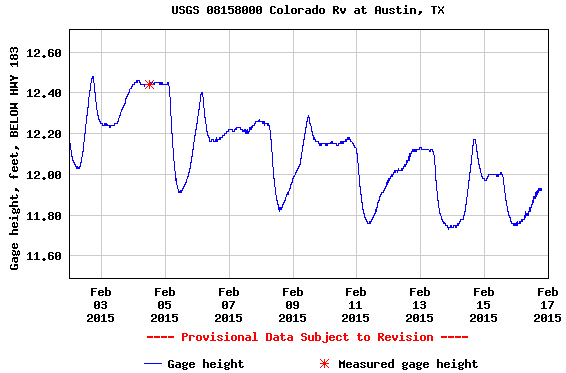 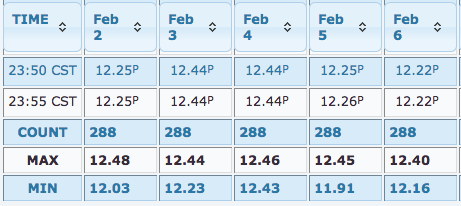 <wml2:time>2015-02-02T23:55:00-06:00</wml2:time>
<wml2:value>12.25</wml2:value>
[Speaker Notes: Table source:  http://waterdata.usgs.gov/nwis/uv?cb_00065=on&cb_00065=on&format=html&site_no=08158000&period=&begin_date=2015-02-02&end_date=2015-02-16
Graph source:  http://waterdata.usgs.gov/nwis/uv?cb_00060=on&cb_00065=on&cb_00065=on&format=gif_default&site_no=08158000&period=&begin_date=2015-02-02&end_date=2015-02-16]
WaterML Web Services      CUAHSI, USGS, OGC, WMO…
Water time series data on the internet
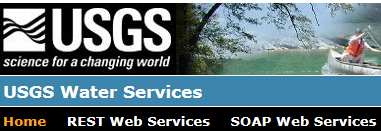 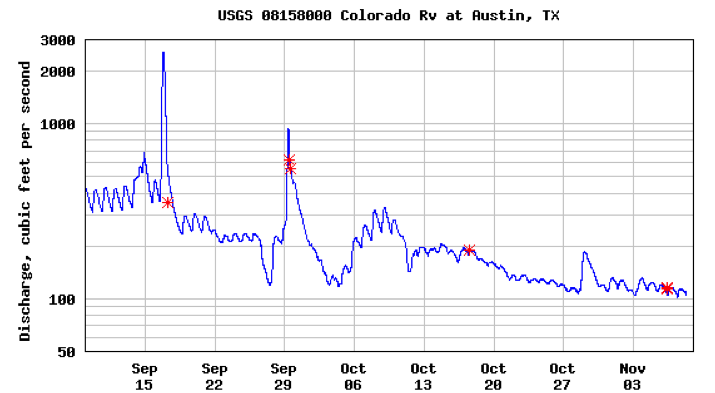 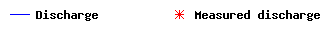 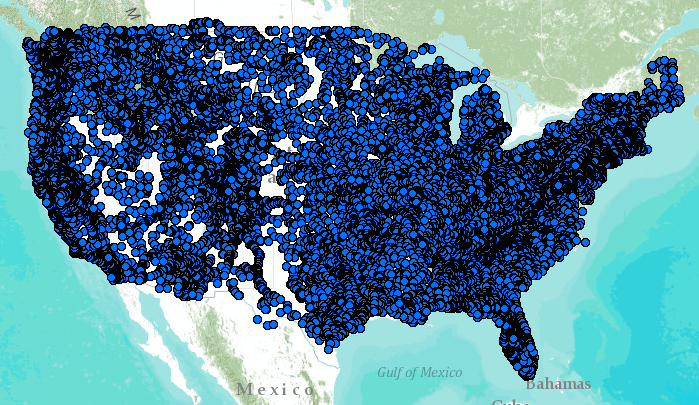 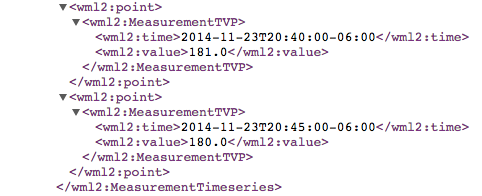 24/7/365 service 
For daily and real-time data
. . . Operational water web services system for the United States
http://waterservices.usgs.gov/nwis/iv/?format=waterml,2.0&sites=08158000&period=P1D&parameterCd=00060
[Speaker Notes: Increasingly, national water data is being published using WaterML to describe time series of observations and model results. This is the current output from the US Geological Survey for one of their tens of thousands of river gauges (this one is on the Colorado River in Austin TX).]
WaterML web services
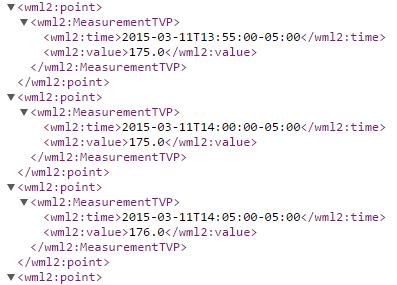 http://waterservices.usgs.gov/nwis/iv/?format=waterml,2.0&sites=08158000&period=P14D&parameterCd=00060